Напівписьмове ділення 
[Napivpysʹmove dilennya]
Halbschriftliche Division
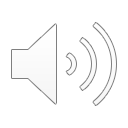 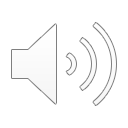 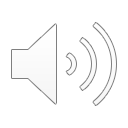 der Quotient
der Dividend
die Division
der Divisor
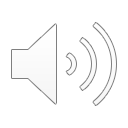 частка
[chastka]
дільник
[dilʹnyk]
ділене
[dilene]
ділення
[dilennya]
75  :  5  =  15
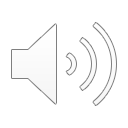 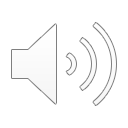 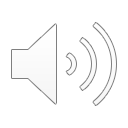 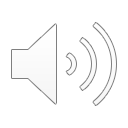 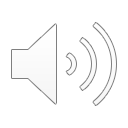 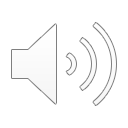 Напівписьмове ділення 
[Napivpysʹmove dilennya]
Halbschriftliche Division
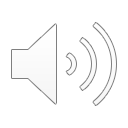 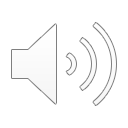 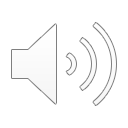 75  :  5  =  15
der Rechenweg
die Gleichung
die Geteiltaufgabe
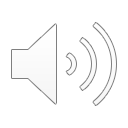 спосіб розрахунку
[sposib rozrakhunku]
завдання ділення
[zavdannya dilennya]
рівняння
[rivnyannya]
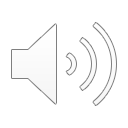 :
Fünfundsiebzig geteilt durch fünf gleich fünfzehn.
75   5 = 15
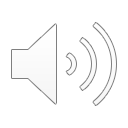 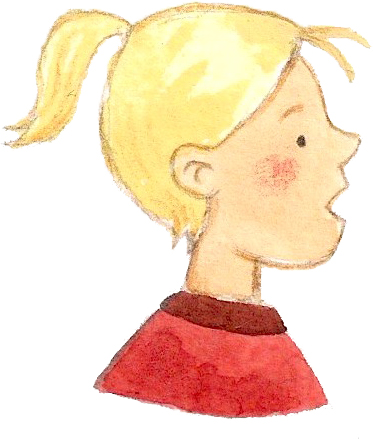 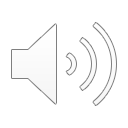 Сімдесят п'ять розділити на п'ять дорівнює п'ятнадцяти.
[Simdesyat p'yatʹ podilyty na p'yatʹ dorivnyuye p'yatnadtsyaty.]
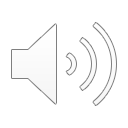 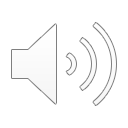 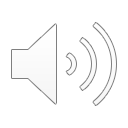 Напівписьмове ділення 
[Napivpysʹmove dilennya]
Halbschriftliche Division
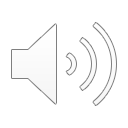 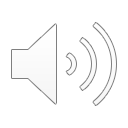 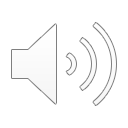 schrittweise Dividieren
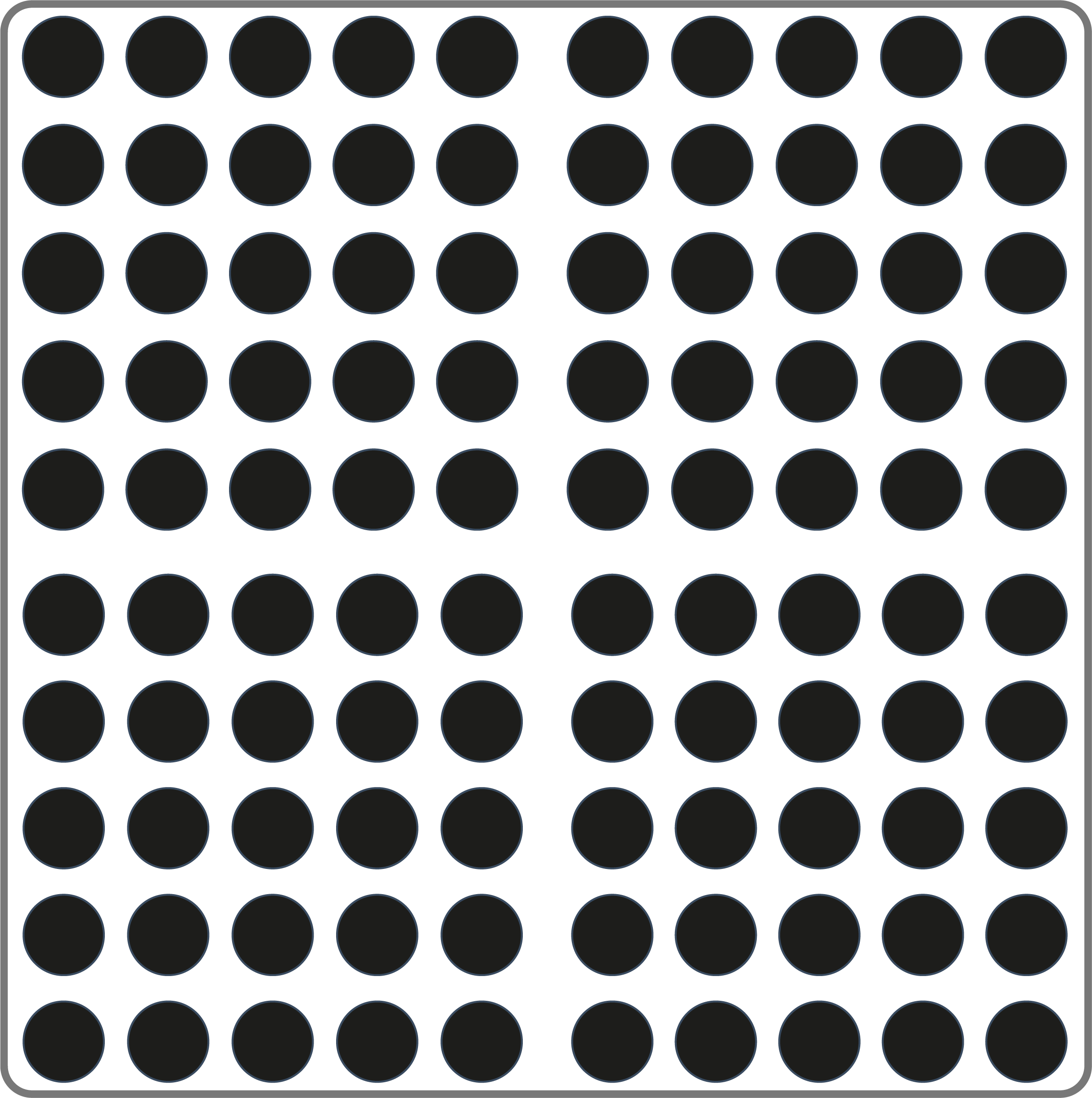 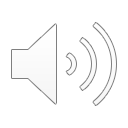 ділення по діям
[dilennya po diyam]
Ich zerlege die Aufgabe in zwei Geteiltaufgaben.
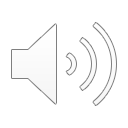 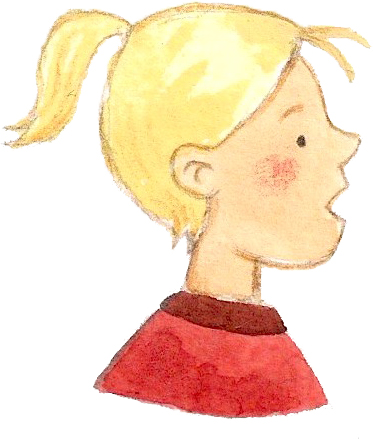 75 : 5 = 10 + 5 = 15
50 :   5 = 10
Я розкладаю завдання на дві задачі ділення.
[Ya rozkladayu zavdannya na dvi zadachi dilennya.]
25 :   5 = 5
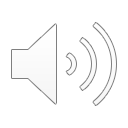 Напівписьмове ділення 
[Napivpysʹmove dilennya]
Halbschriftliche Division
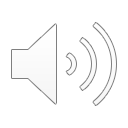 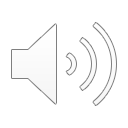 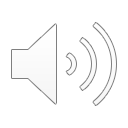 der Quotient
der Dividend
der Rest
die Division mit Rest
der Divisor
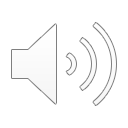 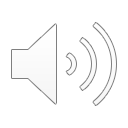 частка
[chastka]
дільник
[dilʹnyk]
ділене
[dilene]
остача
[ostacha]
ділення з остачею
[dilennya z ostacheyu]
:
78    5  =  15  R3
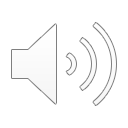 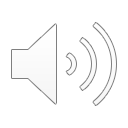 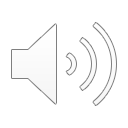 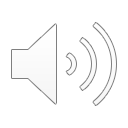 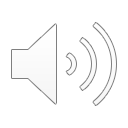 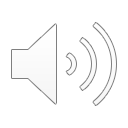 Напівписьмове ділення 
[Napivpysʹmove dilennya]
Halbschriftliche Division
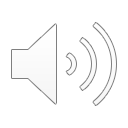 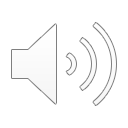 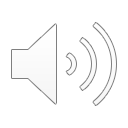 :
78    5  =  15  R3
der Rechenweg
die Gleichung
die Geteiltaufgabe
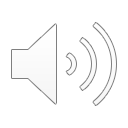 спосіб розрахунку
[sposib rozrakhunku]
завдання ділення
[zavdannya dilennya]
рівняння
[rivnyannya]
:
78  5 = 15 R3
Achtundsiebzig geteilt durch fünf ist gleich fünfzehn Rest 3.
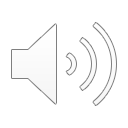 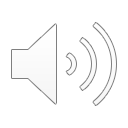 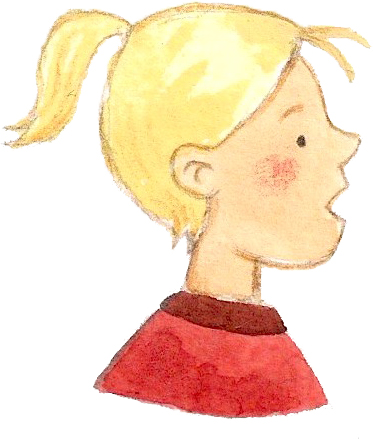 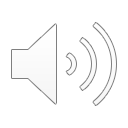 Сімдесят вісім розділити на п'ять дорівнює п'ятнадцять з остачею 3.
[Simdesyat visim rozdilyty na p'yatʹ dorivnyuye p'yatnadtsyat z ostacheyu 3]
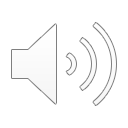 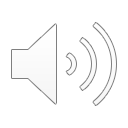 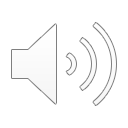 Напівписьмове ділення 
[Napivpysʹmove dilennya]
Halbschriftliche Division
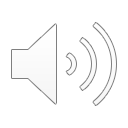 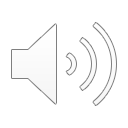 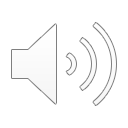 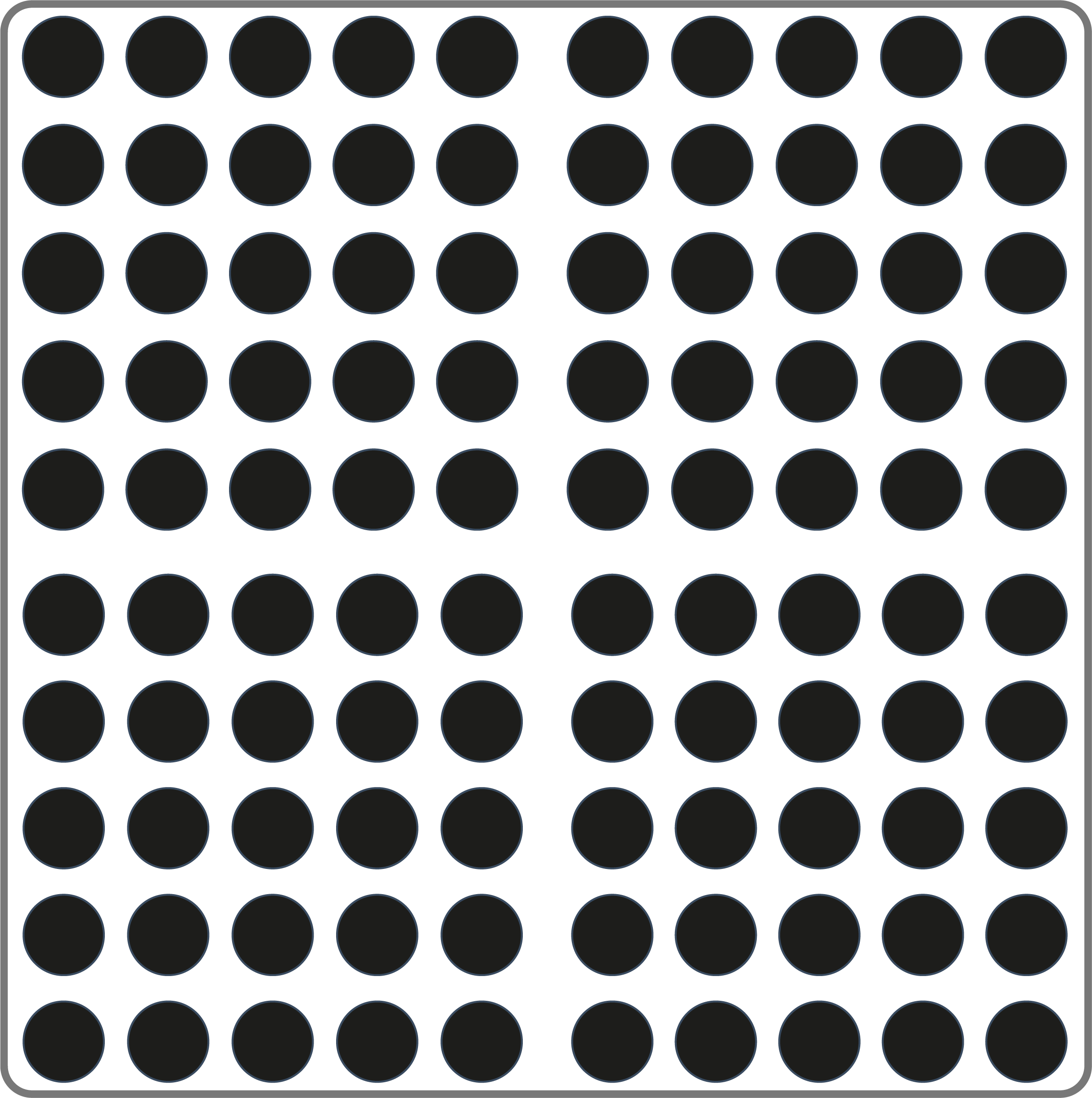 schrittweise Dividieren mit Rest
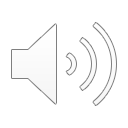 ділення з остачею по діям
[dilennya z ostacheyu po diyam]
Ich zerlege die Aufgabe in zwei Geteiltaufgaben.
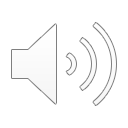 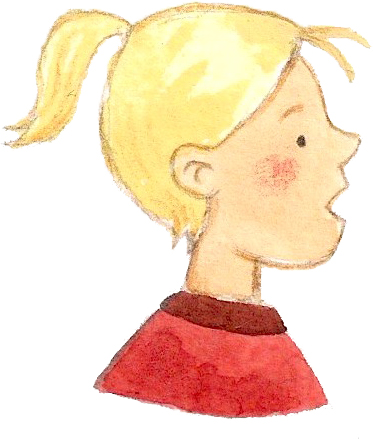 :
78     5 = 10 +  5 = 15
:
50     5 = 10
Я розкладаю завдання на дві задачі ділення.
[Ya rozkladayu zavdannya na dvi zadachi dilennya.]
:
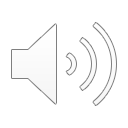 28     5 =  5  R3
Напівписьмове ділення 
[Napivpysʹmove dilennya]
Halbschriftliche Division
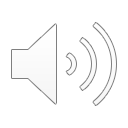 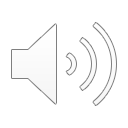 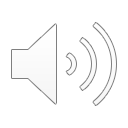 schrittweise Dividieren mit Rest
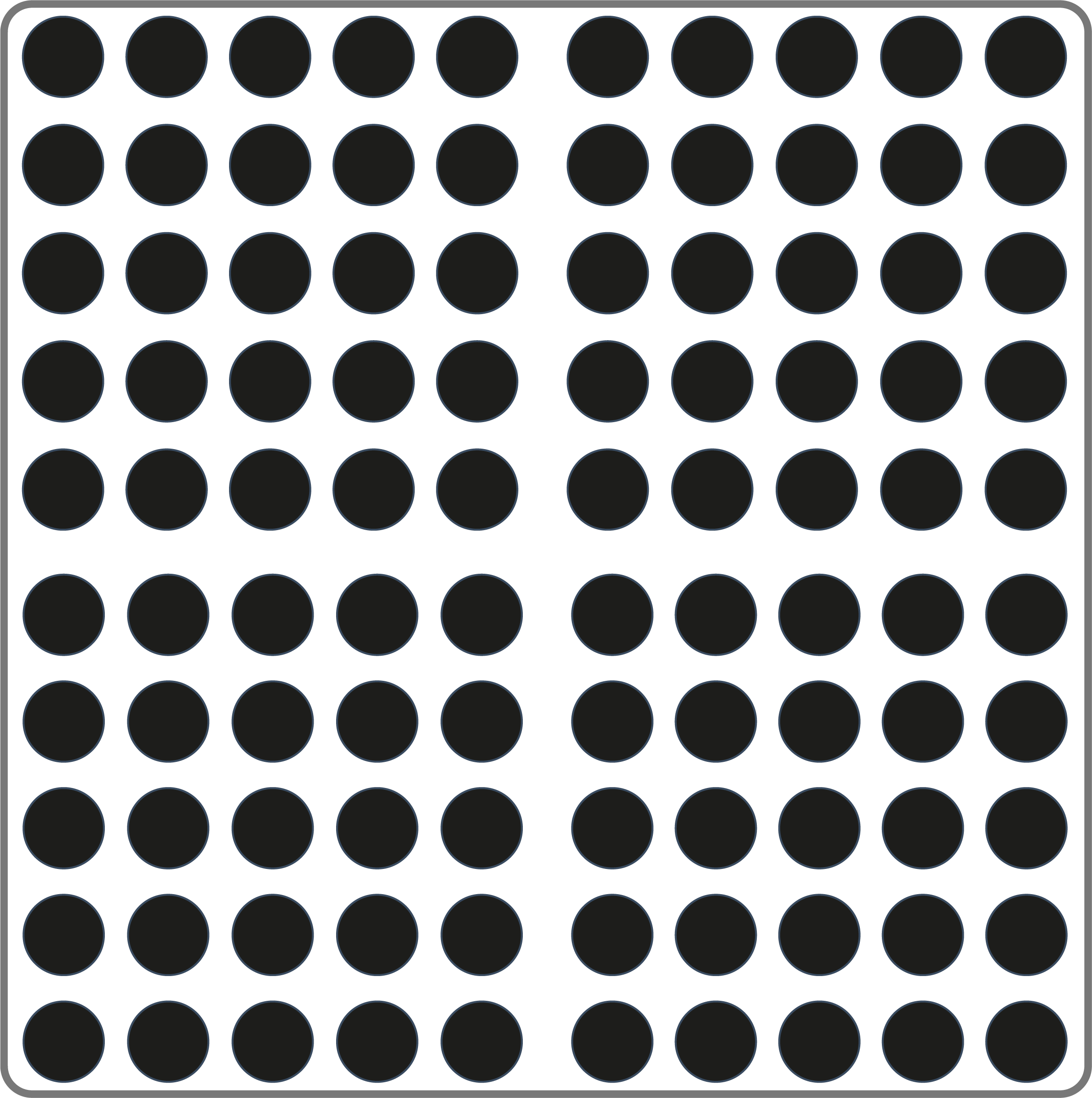 ділення з остачею по діям
[dilennya z ostacheyu po diyam]
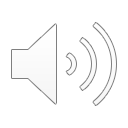 Achtundsiebzig kann nicht restlos durch fünf geteilt werden. Es bleibt ein Rest von 3.
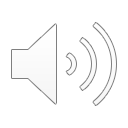 :
78    5 = 10 + 5 = 15  R3
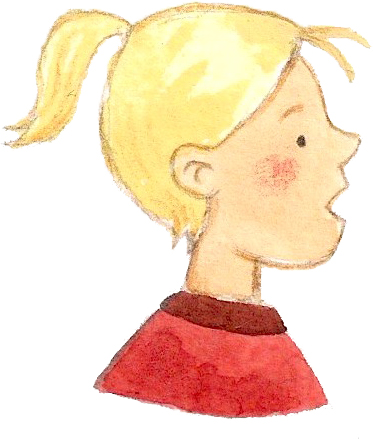 :
50     5 = 10
Сімдесят вісім не можна порівну поділити на п'ять. Остаток є 3.
[Simdesyat visim ne mozhna porivnu podilyty na p'yatʹ. Ostatok ye 3.]
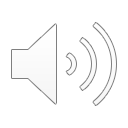 :
28     5 =  5  R3